Lecture 17: Language Modelling 2
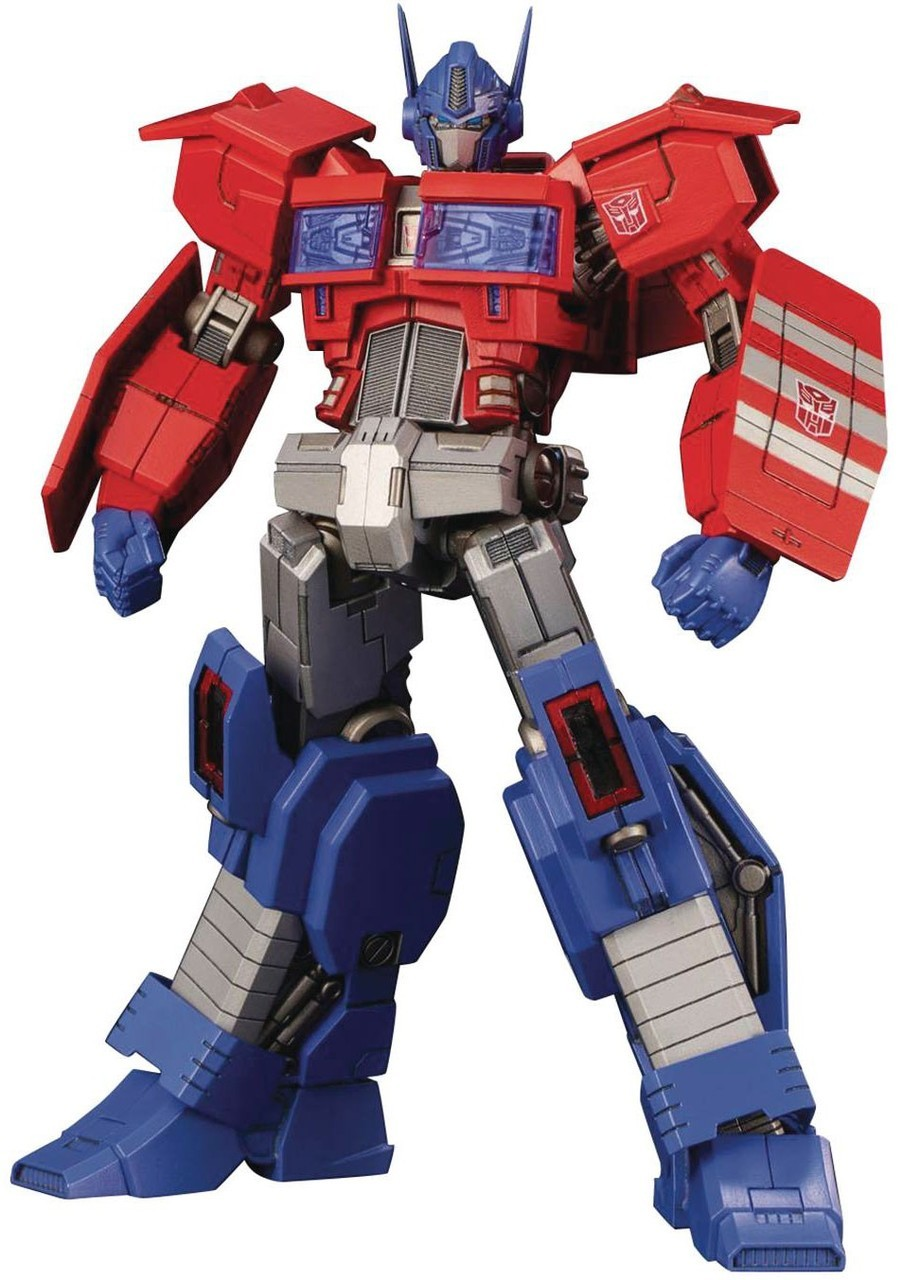 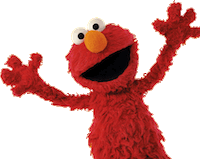 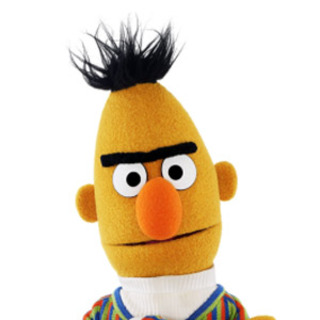 Outline
Seq2Seq +Attention
Transformers +BERT
Embeddings
2
[Speaker Notes: As a reminder, this is where we are.]
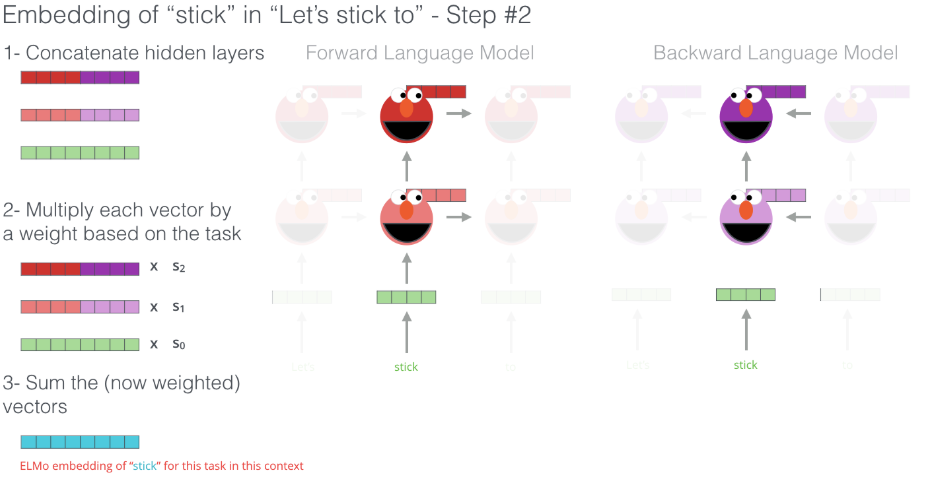 Illustration: http://jalammar.github.io/illustrated-bert/
ELMo: Stacked Bi-directional LSTMs
ELMo yielded incredibly good word embeddings, which yielded state-of-the-art results when applied to many NLP tasks.
Main ELMo takeaway: given enough training data, having tons of explicit connections between your vectors is useful(system can determine how to best use context)
ELMo Slides: https://www.slideshare.net/shuntaroy/a-review-of-deep-contextualized-word-representations-peters-2018
REFLECTION
So far, for all of our sequential modelling, we have been concerned with emitting 1 output per input datum.

Sometimes, a sequence is the smallest granularity we care about though (e.g., an English sentence)
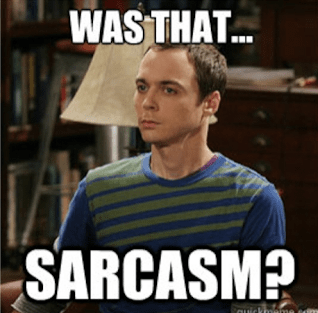 6
Outline
Seq2Seq +Attention
Transformers +BERT
Embeddings
7
[Speaker Notes: As a reminder, this is where we are.]
Sequence-to-Sequence (seq2seq)
If our input is a sentence in Language A, and we wish to translate it to Language B, it is clearly sub-optimal to translate word by word (like our current models are suited to do).
Instead, let a sequence of tokens be the unit that we ultimately wish to work with (a sequence of length N may emit a sequences of length M)
Seq2seq models are comprised of 2 RNNs: 1 encoder, 1 decoder
Sequence-to-Sequence (seq2seq)
Hidden layer
Input layer
The
brown
dog
ran
ENCODER RNN
Sequence-to-Sequence (seq2seq)
The final hidden state of the encoder RNN is the initial state of the decoder RNN
Hidden layer
Input layer
The
brown
dog
ran
ENCODER RNN
Sequence-to-Sequence (seq2seq)
The final hidden state of the encoder RNN is the initial state of the decoder RNN
Hidden layer
Input layer
The
brown
dog
<s>
ran
DECODER RNN
ENCODER RNN
Sequence-to-Sequence (seq2seq)
The final hidden state of the encoder RNN is the initial state of the decoder RNN
Le
Hidden layer
Input layer
The
brown
dog
<s>
ran
DECODER RNN
ENCODER RNN
Sequence-to-Sequence (seq2seq)
The final hidden state of the encoder RNN is the initial state of the decoder RNN
Le
Hidden layer
Le
Input layer
The
brown
dog
<s>
ran
DECODER RNN
ENCODER RNN
Sequence-to-Sequence (seq2seq)
The final hidden state of the encoder RNN is the initial state of the decoder RNN
Le
chien
Hidden layer
Le
Input layer
The
brown
dog
<s>
ran
DECODER RNN
ENCODER RNN
Sequence-to-Sequence (seq2seq)
The final hidden state of the encoder RNN is the initial state of the decoder RNN
Le
chien
Hidden layer
chien
Le
Input layer
The
brown
dog
<s>
ran
DECODER RNN
ENCODER RNN
Sequence-to-Sequence (seq2seq)
The final hidden state of the encoder RNN is the initial state of the decoder RNN
Le
brun
chien
Hidden layer
chien
Le
Input layer
The
brown
dog
<s>
ran
DECODER RNN
ENCODER RNN
Sequence-to-Sequence (seq2seq)
The final hidden state of the encoder RNN is the initial state of the decoder RNN
Le
brun
chien
Hidden layer
chien
brun
Le
Input layer
The
brown
dog
<s>
ran
DECODER RNN
ENCODER RNN
Sequence-to-Sequence (seq2seq)
The final hidden state of the encoder RNN is the initial state of the decoder RNN
Le
brun
chien
a
Hidden layer
chien
brun
Le
Input layer
The
brown
dog
<s>
ran
DECODER RNN
ENCODER RNN
Sequence-to-Sequence (seq2seq)
The final hidden state of the encoder RNN is the initial state of the decoder RNN
Le
brun
chien
a
Hidden layer
chien
brun
Le
a
Input layer
The
brown
dog
<s>
ran
DECODER RNN
ENCODER RNN
Sequence-to-Sequence (seq2seq)
The final hidden state of the encoder RNN is the initial state of the decoder RNN
Le
brun
chien
a
couru
Hidden layer
chien
brun
Le
a
Input layer
The
brown
dog
<s>
ran
DECODER RNN
ENCODER RNN
Sequence-to-Sequence (seq2seq)
The final hidden state of the encoder RNN is the initial state of the decoder RNN
Le
brun
chien
a
couru
Hidden layer
chien
brun
Le
a
couru
Input layer
The
brown
dog
<s>
ran
DECODER RNN
ENCODER RNN
Sequence-to-Sequence (seq2seq)
The final hidden state of the encoder RNN is the initial state of the decoder RNN
Le
brun
chien
a
couru
</s>
Hidden layer
chien
brun
Le
a
couru
Input layer
The
brown
dog
<s>
ran
DECODER RNN
ENCODER RNN
Sequence-to-Sequence (seq2seq)
Hidden layer
chien
brun
Le
a
couru
Input layer
The
brown
dog
<s>
ran
DECODER RNN
ENCODER RNN
Sequence-to-Sequence (seq2seq)
Hidden layer
Input layer
The
brown
dog
chien
ran
brun
couru
a
Le
DECODER RNN
ENCODER RNN
Sequence-to-Sequence (seq2seq)
Training occurs like RNNs typically do; the loss (from the decoder outputs) is calculated, and we update weights all the way to the beginning (encoder)
Hidden layer
Input layer
The
brown
dog
chien
ran
brun
couru
a
Le
DECODER RNN
ENCODER RNN
Sequence-to-Sequence (seq2seq)
Hidden layer
Input layer
The
brown
dog
chien
ran
brun
couru
a
Le
DECODER RNN
ENCODER RNN
Sequence-to-Sequence (seq2seq)
See any issues with this traditional seq2seq paradigm?
Sequence-to-Sequence (seq2seq)
It’s crazy that the entire “meaning” of the 1st sequence is expected to be packed into this one embedding, and that the encoder then never interacts w/ the decoder again. Hands free.
Hidden layer
Input layer
The
brown
dog
chien
ran
brun
couru
a
Le
DECODER RNN
ENCODER RNN
Sequence-to-Sequence (seq2seq)
Instead, what if the decoder, at each step, pays attention to a distribution of all of the encoder’s hidden states?
seq2seq + Attention
Le
Hidden layer
Input layer
The
brown
dog
ran
DECODER RNN
ENCODER RNN
seq2seq + Attention
chien
Le
Hidden layer
Input layer
The
brown
dog
ran
DECODER RNN
ENCODER RNN
seq2seq + Attention
chien
brun
Le
Hidden layer
Input layer
The
brown
dog
ran
DECODER RNN
ENCODER RNN
seq2seq + Attention
chien
brun
a
Le
Hidden layer
Input layer
The
brown
dog
ran
DECODER RNN
ENCODER RNN
seq2seq + Attention
chien
brun
couru
a
Le
Hidden layer
Input layer
The
brown
dog
ran
DECODER RNN
ENCODER RNN
seq2seq + Attention
Attention:
greatly improves seq2seq results
allows us to visualize the contribution each word gave during each step of the decoder
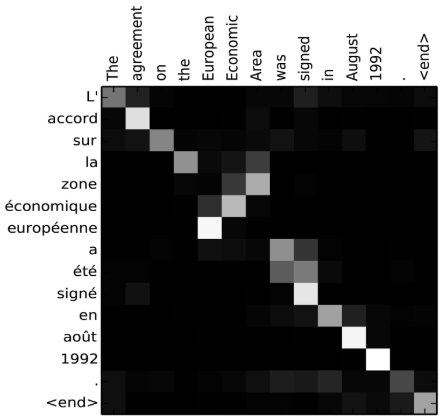 Image source: Fig 3 in Bahdanau et al., 2015
Outline
Seq2Seq +Attention
Transformers +BERT
Embeddings
36
[Speaker Notes: As a reminder, this is where we are.]
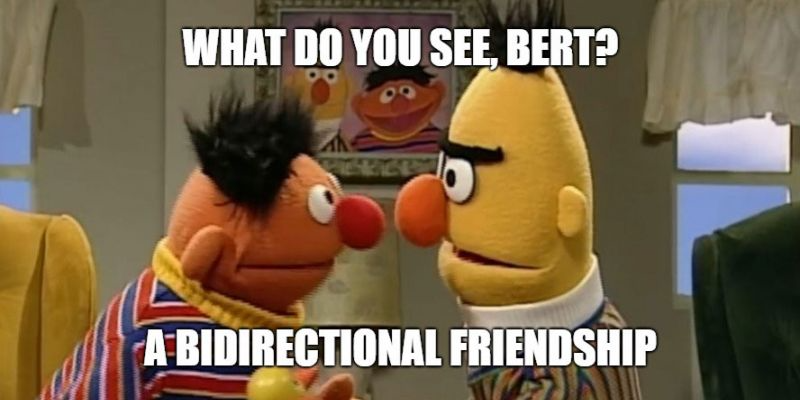 37
Self-Attention
Models direct relationships between all words in a given sequence (e.g., sentence)
Does not concern a seq2seq (i.e., encoder-decoder RNN) framework
Each word in a sequence can be transformed into an abstract representation (embedding) based on the weighted sums of the other words in the same sequence
Self-Attention
This is a large simplification.
The representations are created from using Query, Key, and Value vectors, produced from learned weight matrices during Training
Output representation
Input vectors
The
brown
dog
ran
Self-Attention
This is a large simplification.
The representations are created from using Query, Key, and Value vectors, produced from learned weight matrices during Training
Output representation
Input vectors
The
brown
dog
ran
Self-Attention
This is a large simplification.
The representations are created from using Query, Key, and Value vectors, produced from learned weight matrices during Training
Output representations
Input vectors
The
brown
dog
ran
Self-Attention
To recap:
Attention determines which pieces of sequence A are most relevant w.r.t. sequence B
Self-attention determines which pieces of sequence A are most relevant w.r.t. sequence A
A Transformer combines both; it has an encoder-decoder component, yet also uses self-attention to refine each respective sequence’s representation
Self-Attention
Transformers yield the best results for machine translation (seq2seq)
Transformers handle long-range dependencies better than LSTMs
BERT is an example of a Transformer
BERT
BERT is like the encoder portion of a Transformer
Uses self-attention
Uses bi-directional conditioning to perform language modelling
Yet, it doesn’t see its own words because it cleverly masks 15% of its words
Fine-tunes on a sentence/entailment task
BERT provides generalized contextual embeddings which can be fine-tuned toward other classification tasks (e.g., sentiment classification)
Conclusion
There has been significant progress in the past few years.
Some of the complex models are incredible, but rely on having a lot of data and computational resources (e.g., Transformers)
With all data science and machine learning, it’s best to understand your data and your task very well, then clean the data, and start with a simple model (instead of jumping to the most complex model)
Conclusion
Models
N-gram: count statistics; elementary sequence modelling  
FFNN: fixed-length context window; basic sequence modelling
(Vanilla) RNN: uses context; fair sequence modelling
LSTM: great contextual usage; great sequence modelling
Seq2Seq: maps 1 sequence to another
Attention: determines which elements in sequence A pertain to sequence B
Self-Attention: determines great representations for items in a sequence
Transformers: learns excellent representation, via a seq2seq framework and self-attention
Sequential Modelling
LSTM
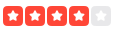 Transformer
RNN
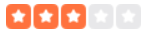 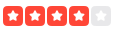 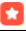 FFNN
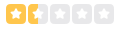 LSTM w/ attention
n-grams
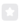 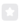 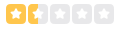 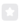 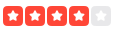 seq2seq
Sequence Modelling(1-to-1 mapping)
Credit & further resources:
Backprop: http://cs231n.github.io/optimization-2/
Abigail See’s lectures: http://web.stanford.edu/class/cs224n/index.html
Illustrated BERT: http://jalammar.github.io/illustrated-bert/
Andrew Ng (Attention): https://www.youtube.com/watch?v=quoGRI-1l0A
Illustrated Transformer: https://jalammar.github.io/illustrated-transformer/
Google (Transformers): https://ai.googleblog.com/2017/08/transformer-novel-neural-network.html
ELMo paper: https://arxiv.org/pdf/1802.05365.pdf
Outline
Seq2Seq +Attention
Transformers +BERT
Embeddings
49
[Speaker Notes: As a reminder, this is where we are.]
The basics idea
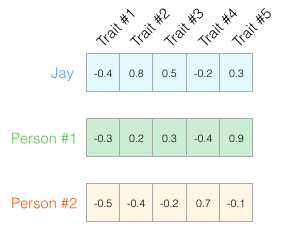 Observe a bunch of people
Infer personality traits from them 
Vector of traits is called an Embedding 
Who is more similar? Jay and who? 
Use Cosine Similarity of the vectors
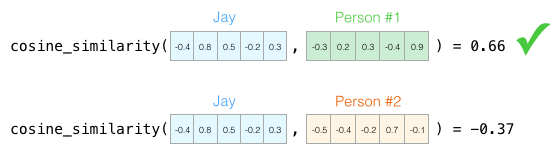 Images by Jay Alammar
50
Categorical Data
Example:
Rossmann Kaggle Competition: Rossmann is a 3000 store European Drug Store Chain. The idea is to predict sales 6 weeks in advance. 
Consider store_id as an example. This is a categorical predictor, i.e. values come from a finite set. 
We usually one-hot encode this: a single store is a length 3000 bit-vector with one bit flipped on.
51
Categorical Data
What is the problem with this? 

The 3000 stores have commonalities, but the one-hot encoding does not represent this.
Indeed the dot-product (cosine similarity) of any two 1-hot bitmaps must be 0.
Would be useful to learn a lower-dimensional embedding for the purpose of sales prediction. 
These store "personalities" could then be used in other models (different from the model used to learn the embedding) for sales prediction. 
The embedding can be also used for other tasks, such as employee turnover prediction.
52
Training an Embedding
Normally you would do a linear or MLP regression with sales as the target, and both continuous and categorical features.
The game is to replace the 1-hot encoded categorical features by "lower-width" embedding features, for each categorical predictor. 
This is equivalent to considering a neural network with the output of an additional Embedding Layer concatenated in. 
The Embedding layer is simply a linear regression.
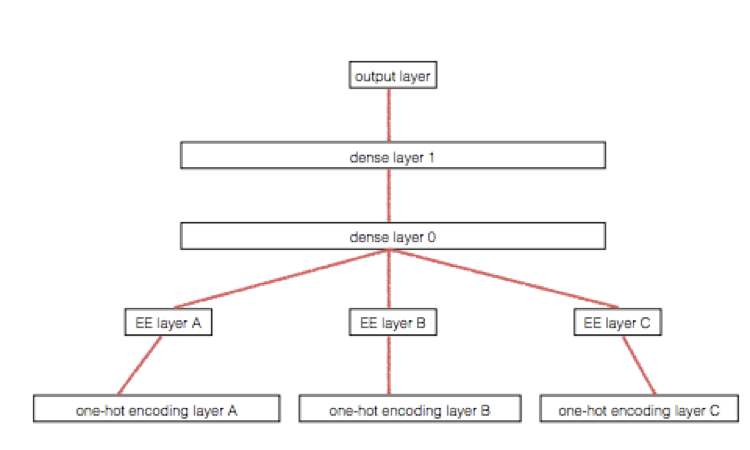 Image from Guo and Berkhahn
53
Training an Embedding (cont)
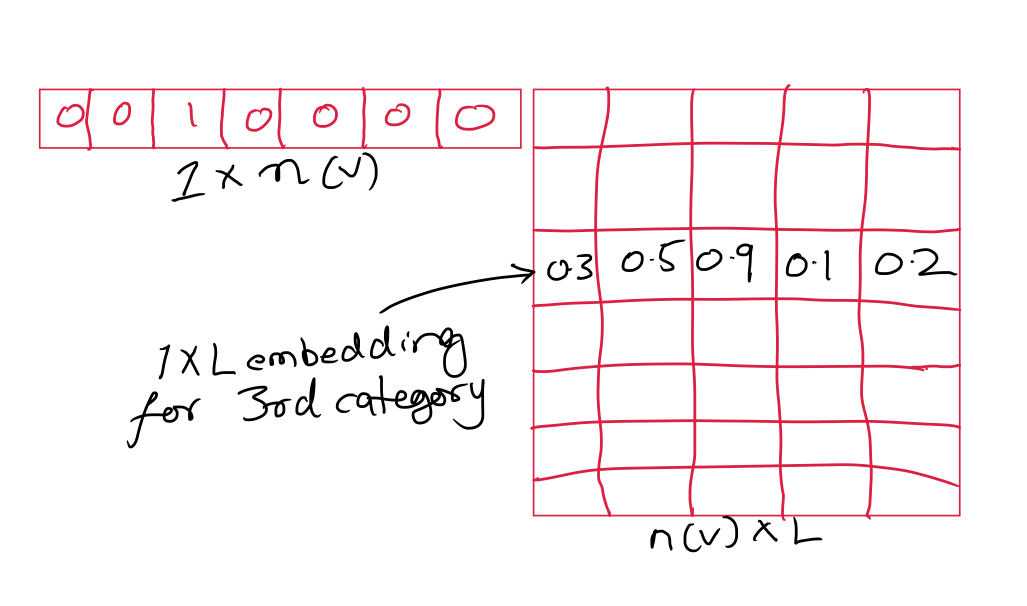 We fit for them with the rest of the weights in the MLP!
54
Training an Embedding (cont)
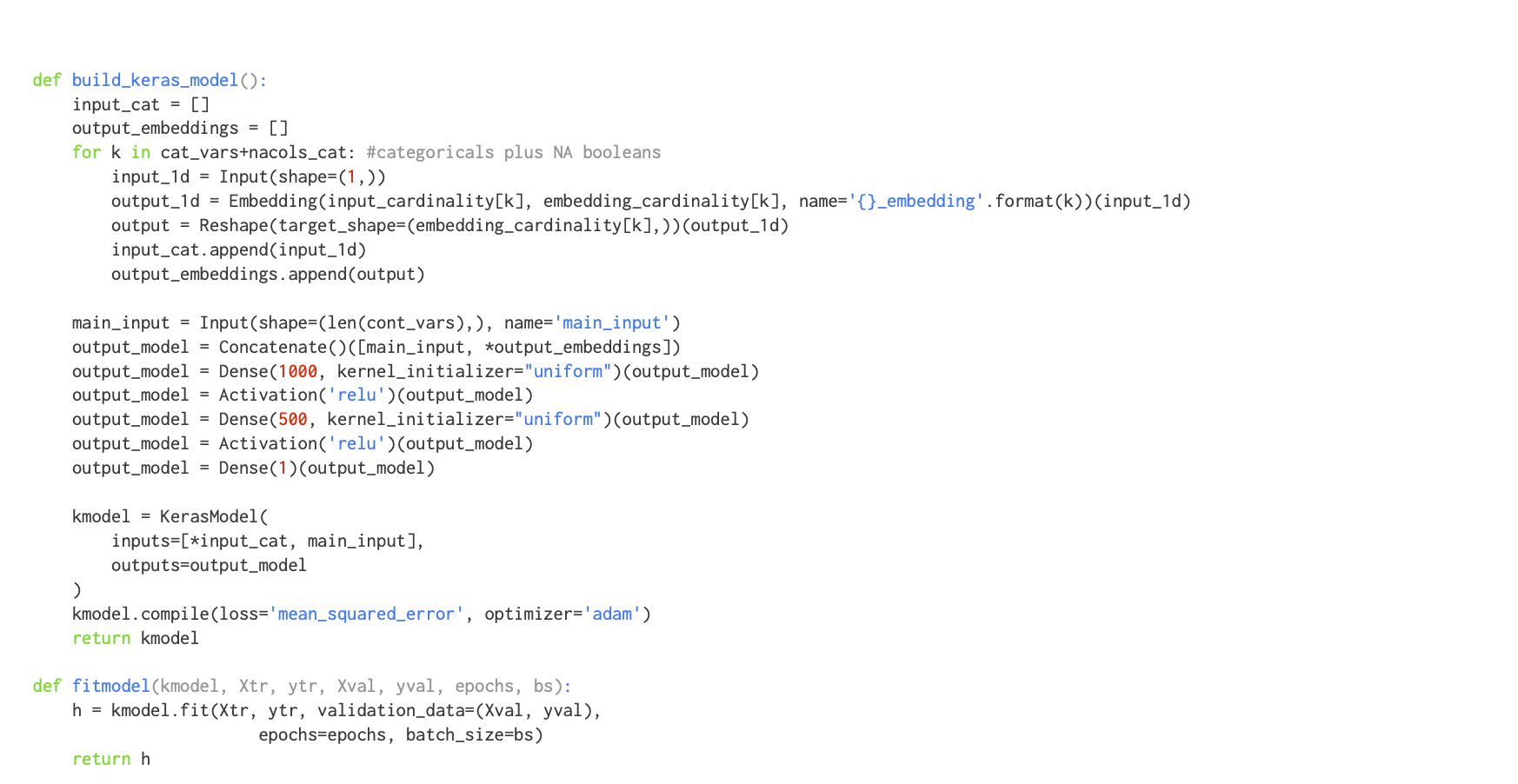 55
Embedding is just a linear regression
So why are we giving it another name?
it is usually to lower the dimensional space
traditionally we have done linear dimensional reduction through PCA and  truncation, but sparsity can throw a spanner into the works.
we train the weights of the embedding regression using gradient descent (or stochastic gradient descent), along with the weights  of the downstream task (here prediting the sales 6 weeks in advanced).
the embedding can be used for alternate tasks, such as finding the similarity of users.
See how Spotify does all this.
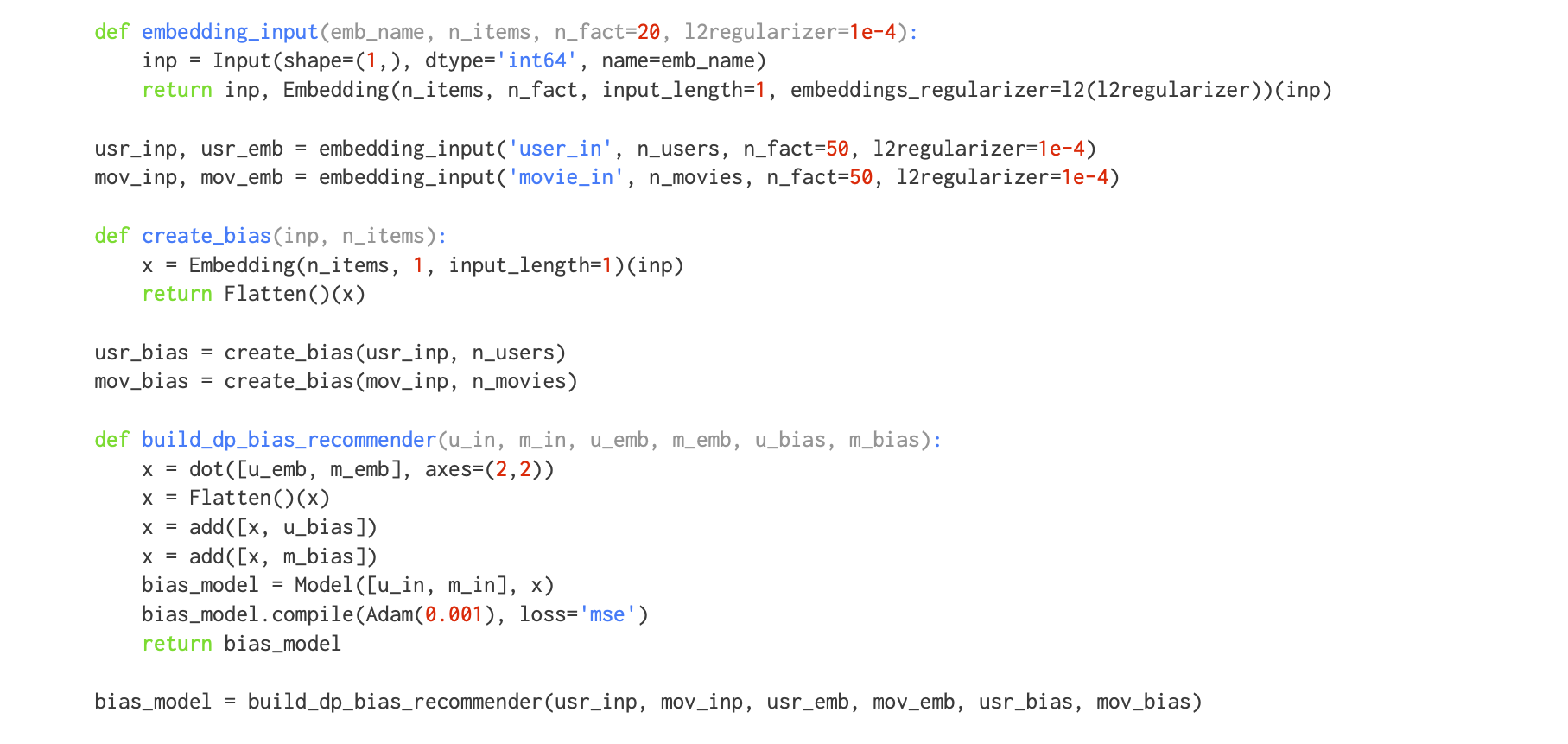 Word Embeddings
images in this section from Illustrated word2vec
Obligatory example
See man->boy as woman->girl, similarities of king and queen, for e.g. These are lower dimensional GloVe embedding vector.
How do we train word embeddings?
We need to choose a downstream task. 
We could choose Language Modeling: predict the next word.  
We'll start with random "weights" for the embeddings and other parameters and start learning. 
A trained model+embeddings would look like this:
How do we set up a training  set?
Why not look both ways? This leads to the Skip-Gram and CBOW architectures..
SKIP-GRAM: Predict Surrounding  Words
Choose a window size (here 4) and construct a dataset by sliding a window across.
SKIP-GRAM: Details
The probability of an output word, given a central word, is assumed to be given by a softmax of the dot product of the embeddings.
Then, assuming a text sequence of length T and window size m , the likelihood function is: 







We'll use the Negative Log Likelihood as loss (NLL)
64
Prediction
With random initial weights , we make a prediction for surrounding words, and calculate the NLL for the prediction. We then backpropagate the NLL's gradients to find new weights and repeat 

Consider two sentences: "I am running." and "I am writing.". "I" and "am" targets will backprop to same input embedding and so, after some training, "writing" and "running" will be highly correlated. Appropriate correlations will emerge as corpus size increases.
Problems
in the forward mode, the calculation of softmax requires a sum over the entire vocabulary 
in the backward mode, the gradients need this sum too. For example:



 

For large vocabularies, this is very expensive!
Changing Tasks
Changing from predicting neighbors to "are we neighbors?" changes model from neural net to logistic regression.
Changing Tasks (cont)
Negative Sampling
To fix we randomly choose words from our vocabulary and label them with 0.
Likelihood model
We go back to the old likelihood:

But now, the probability is approximated using negative sampling as:
The NLL now has a sum over a K--sized window, rather than the full vocabulary.
Training the model
The negative sampling probabilities are now sigmoids subtracted from 1, whereas the positives are simply sigmoids. 
We now compute the loss, and repeat over training examples in our batch. 
And backpropagate to obtain gradients and change the embeddings and weights some, for each batch, in each epoch
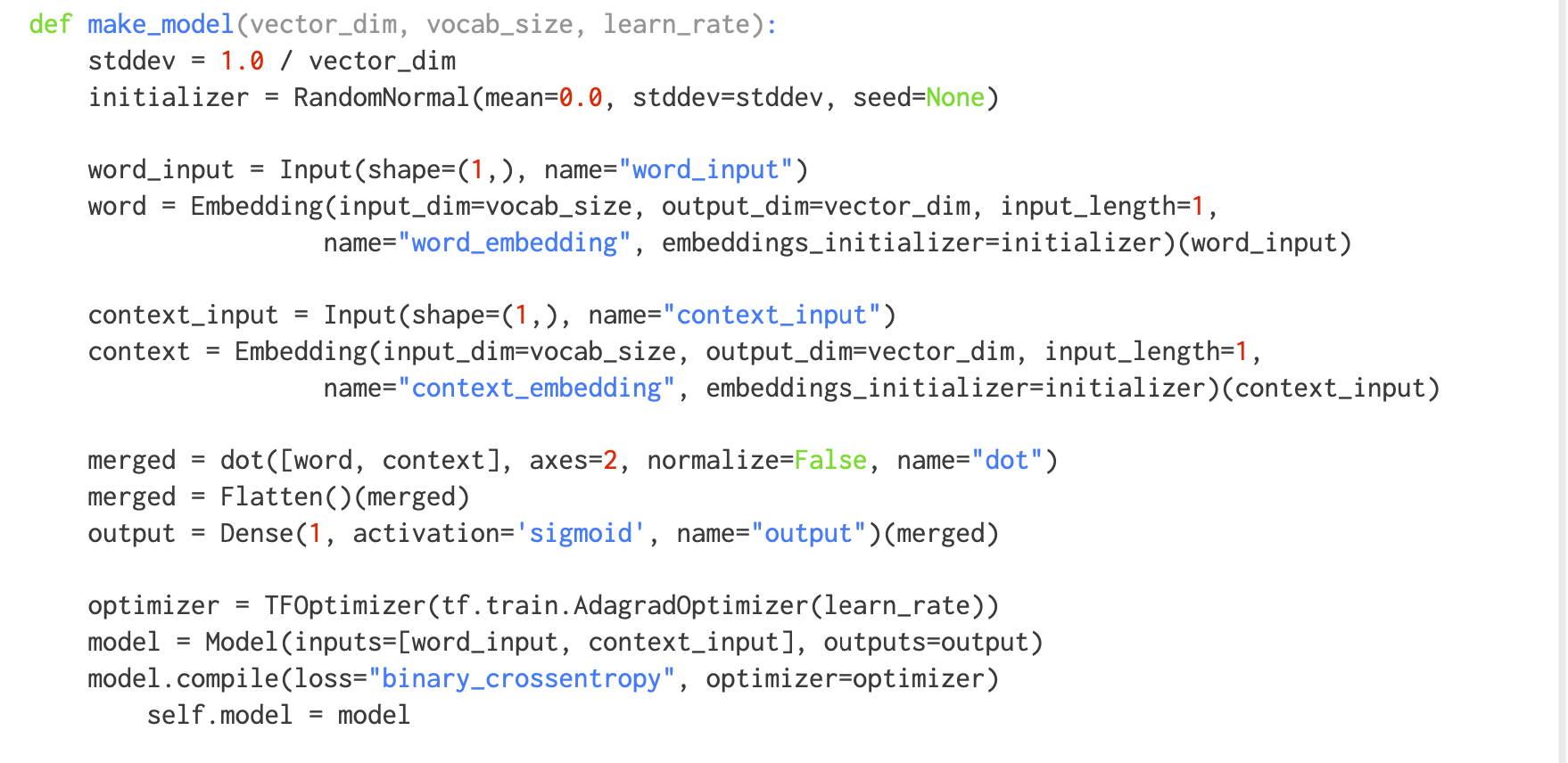 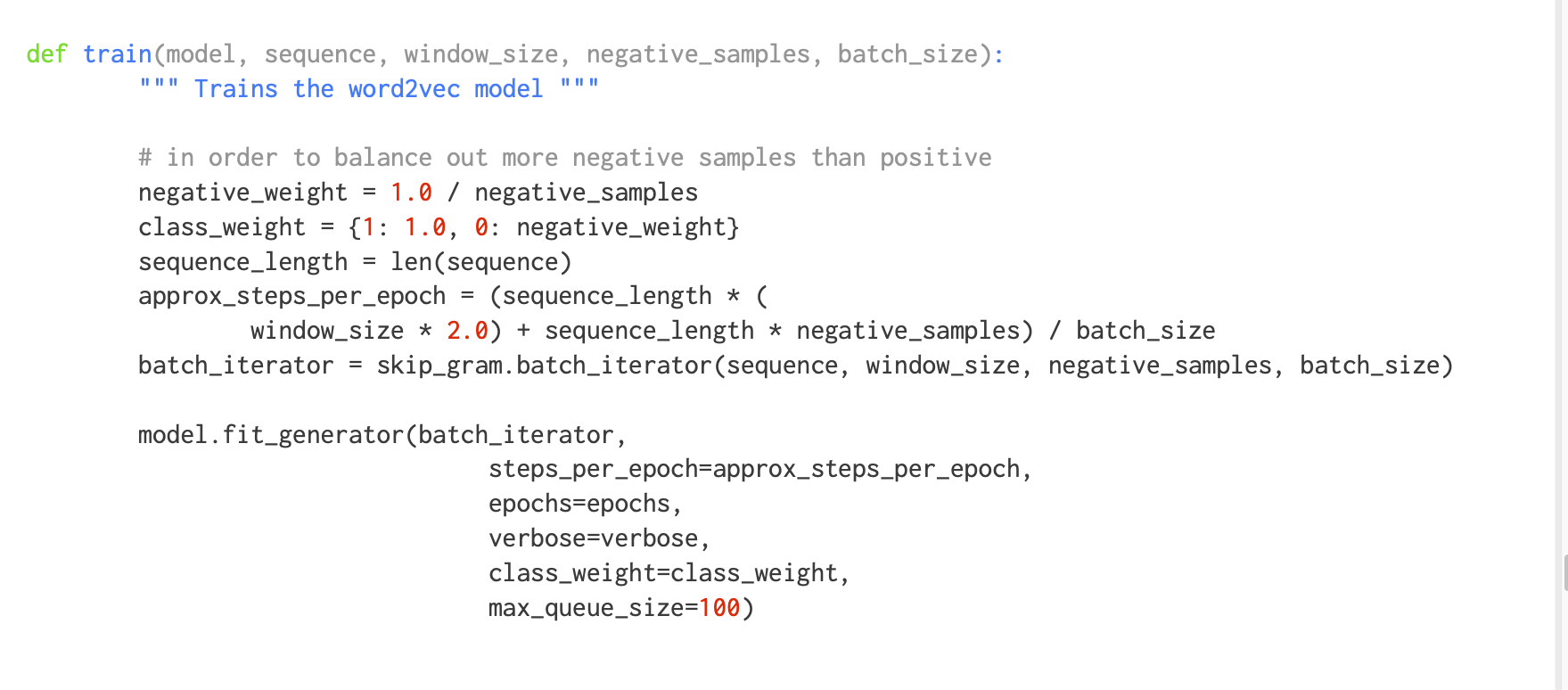 The result
We discard the Context matrix, and save the embeddings matrix.
We can use the embeddings matrix for our next task (perhaps a sentiment  classifier).
We could have trained embeddings along with that particular task to make the  embeddings sentiment specific. There is always a tension between domain/task  specific embeddings and generic ones.
This tension is usually resolved in favor of using generic embeddings since task  specific datasets seem to be smaller
We can still unfreeze pre-trained embedding layers to modify them for domain  specific tasks via transfer learning.
Usage of word2vec
the pre-trained word2vec and other embeddings (such as GloVe) are used everywhere in NLP today. 
the ideas have been used elsewhere as well. AirBnB and Anghami model sequences of listings and songs using word2vec like techniques. 
Alibaba and Facebook use word2vec and graph embeddings for recommendations and social network analysis.